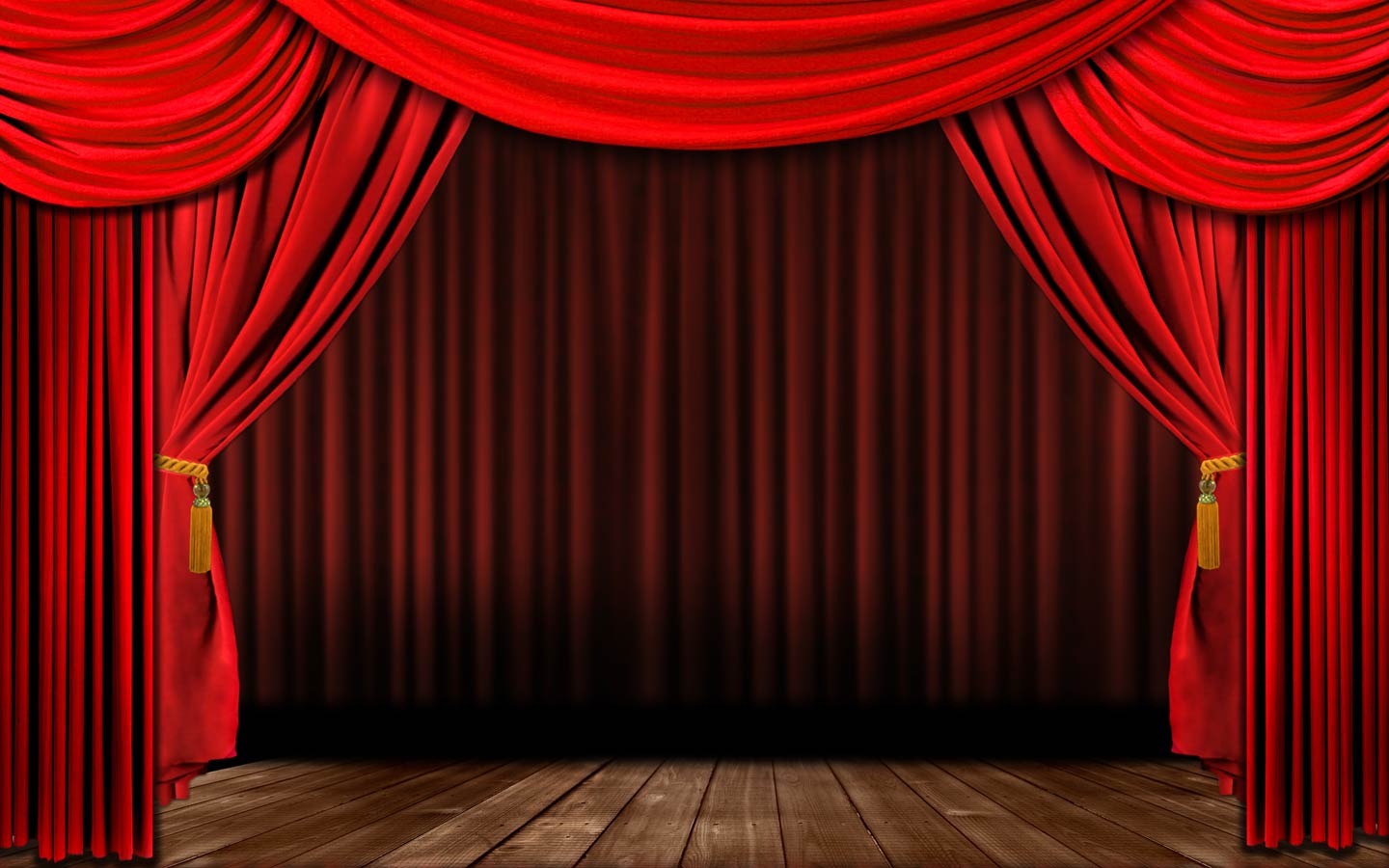 Викторина                                                      « Поговорим о театре!»
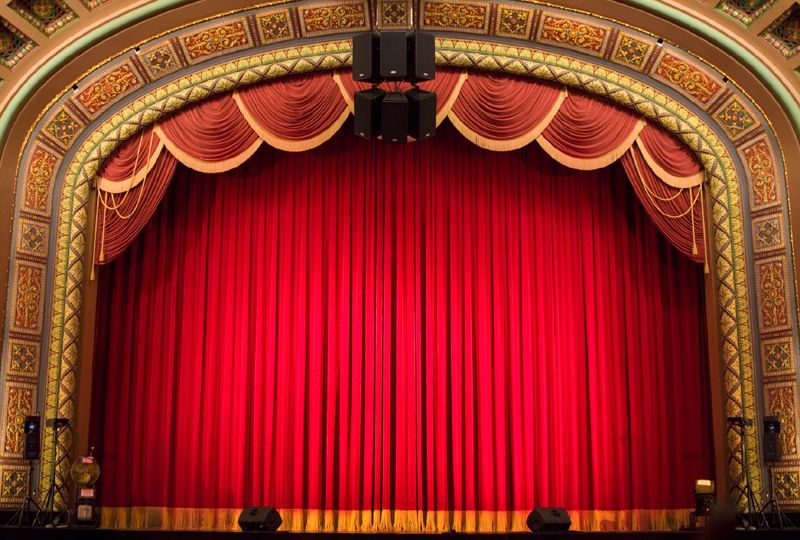 В кинотеатре – широкий экран,В цирке – манеж иль арена.Ну, а в театре, обычном театре,Площадка особая - …
сцена
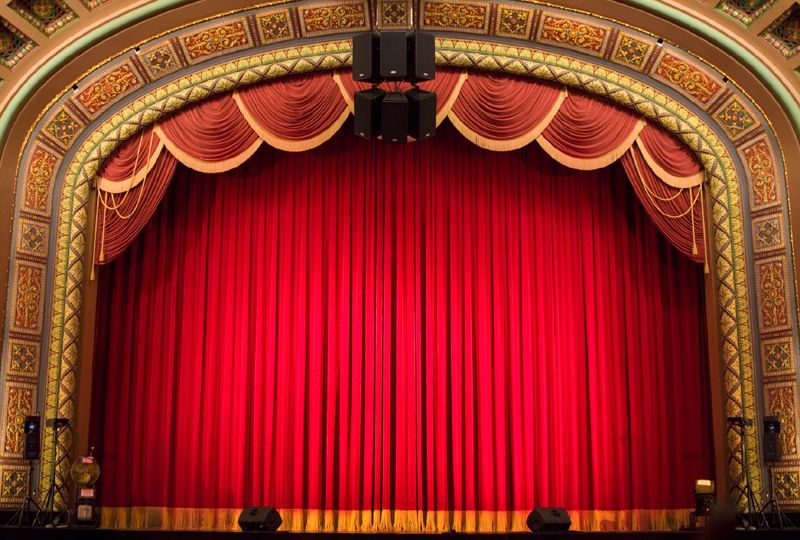 Если длинный вдруг спектакль –Есть антракт в нём непременно.Это краткий перерывчик,Словно в школе…
перемена
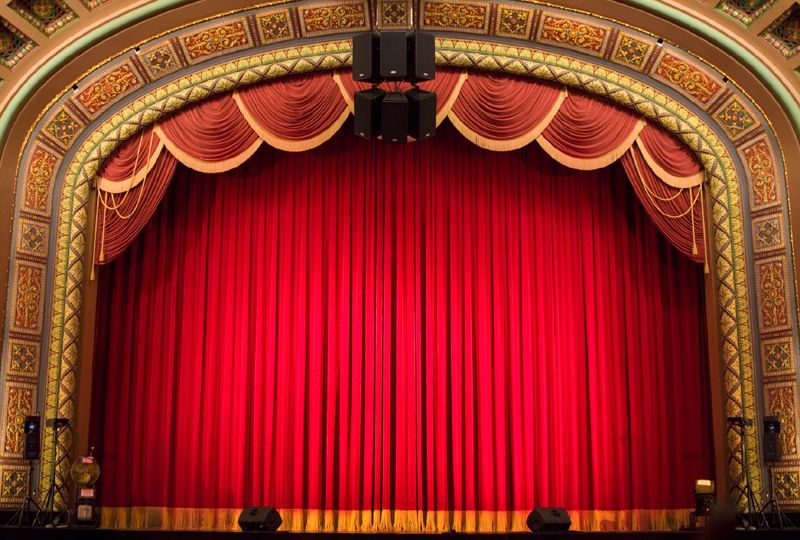 Спектакль на славу удалсяИ публика довольна вся!     Художнику особые овацииЗа красочные
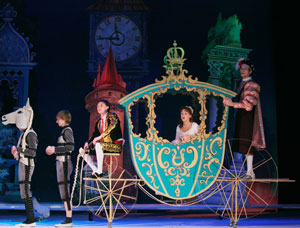 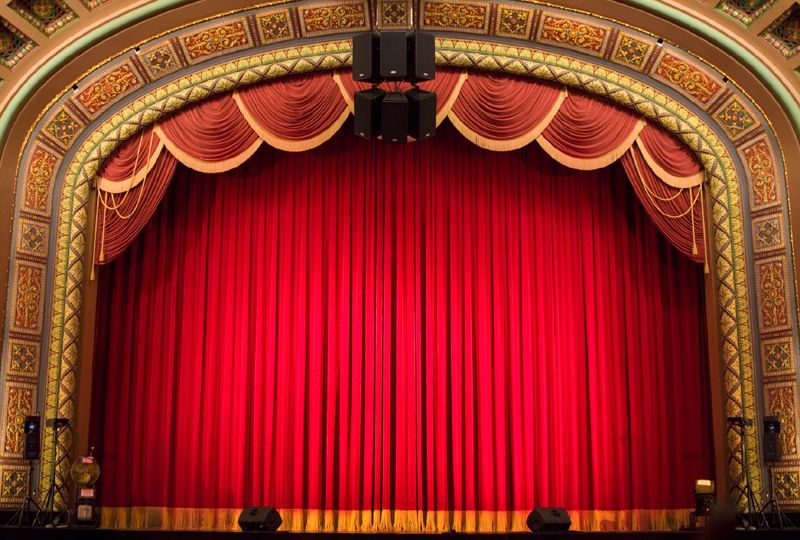 Порой в театре так нужны,А для спектакля так важныТакие вещи, что купить,Доставить выстроить, сложитьНа сцене просто невозможно.Но сделать их подобье можно.Есть в театре территория,Где готовят
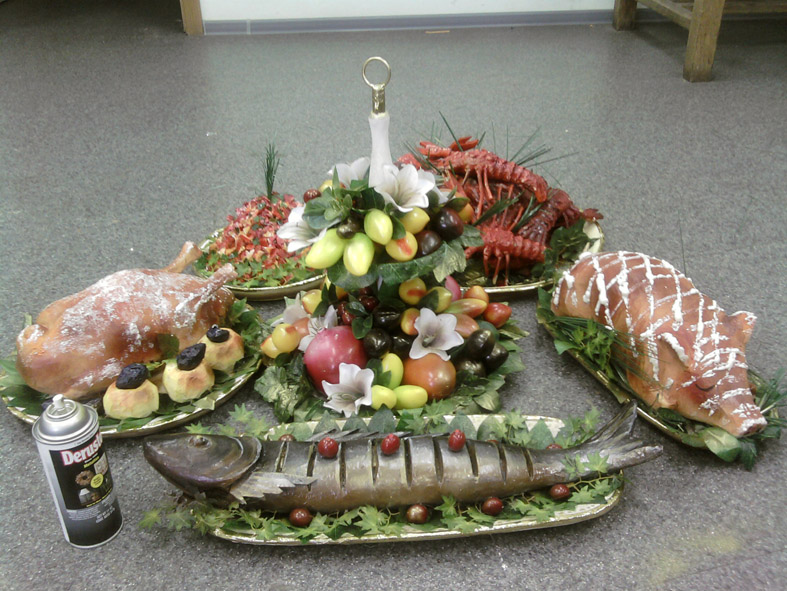 бутафорию
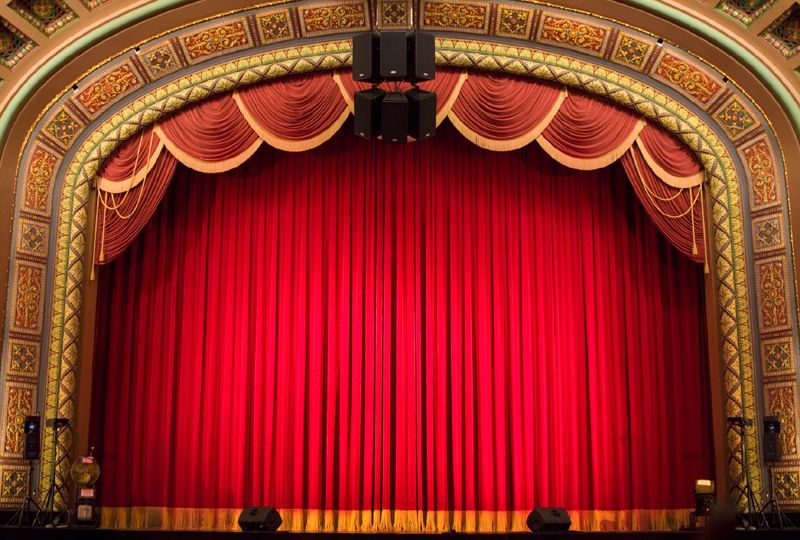 Он по сцене ходит, скачет,То смеется он, то плачет                                    Хоть кого изобразит, —       Мастерством всех поразит!    И сложился с давних пор                                            Вид профессии —
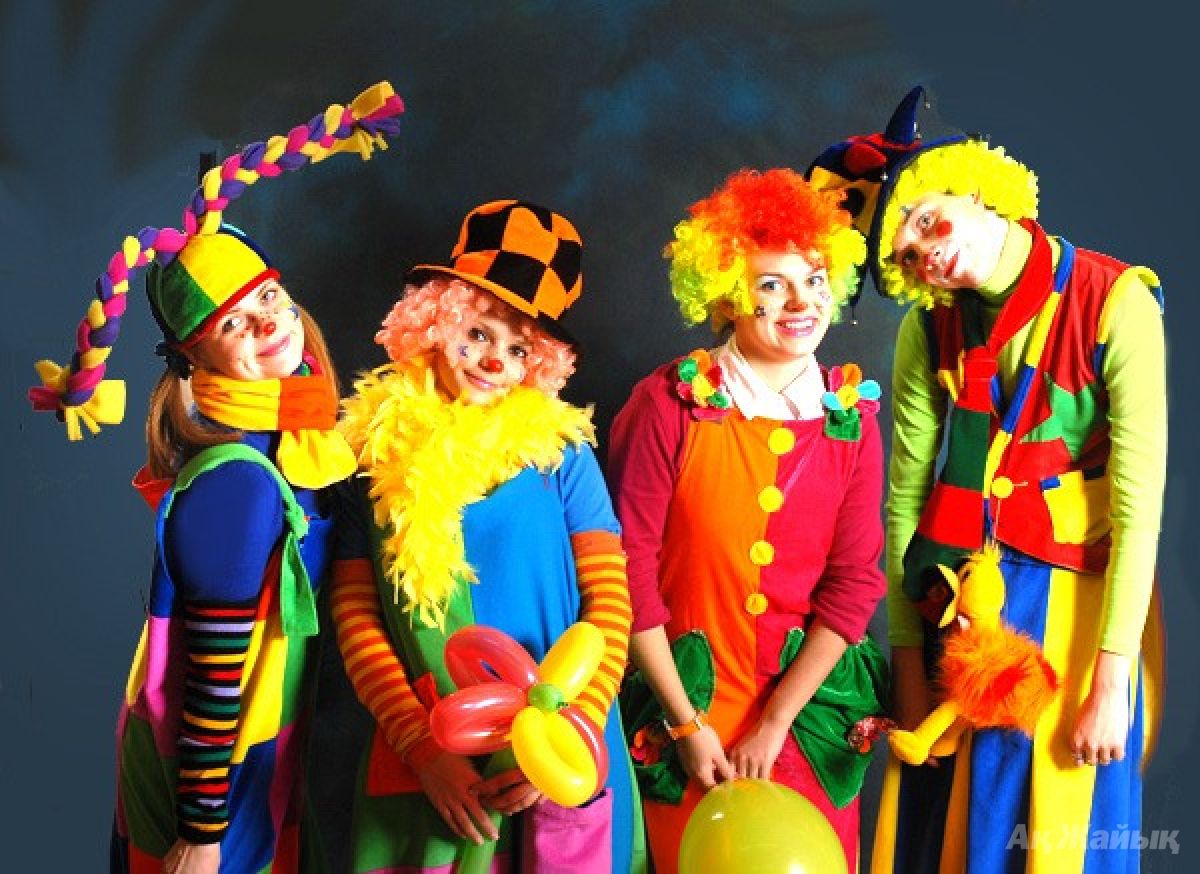 актер
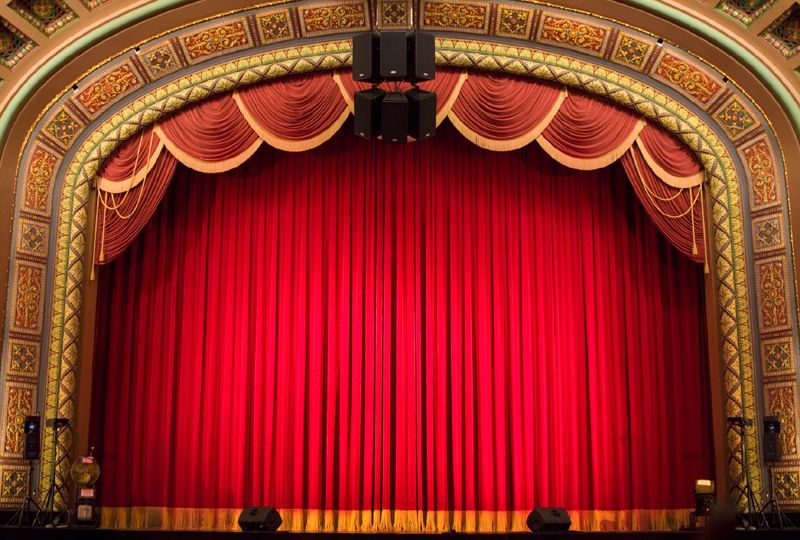 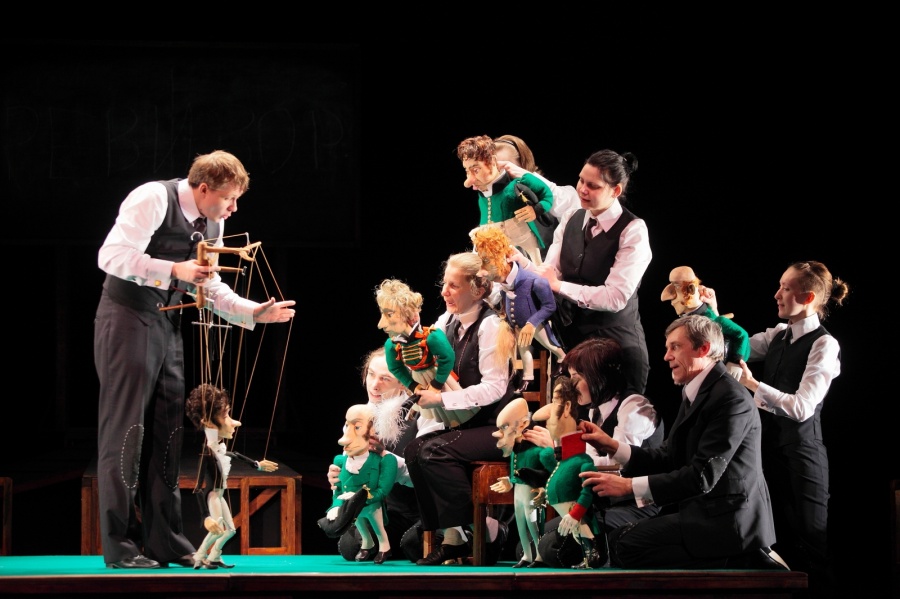 Куклу на руку надел,
Замяукал, песню спел,
Поменял перчатку -
Шут сплясал вприсядку!
Кто куклу за собой ведет? -Ведет по сцене...
кукловод
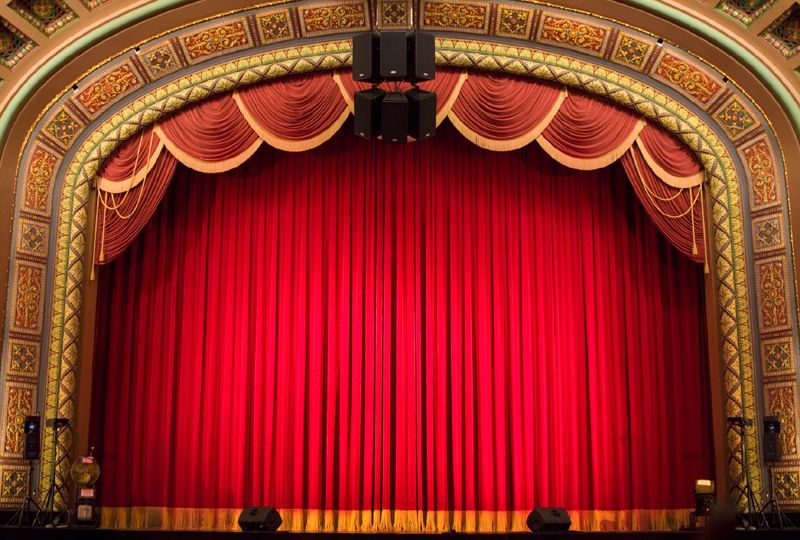 Всеми он руководит,Мыслит, бегает, кричит!Он актёров вдохновляет,Всем спектаклем управляет,Как оркестром дирижер,Но зовётся —
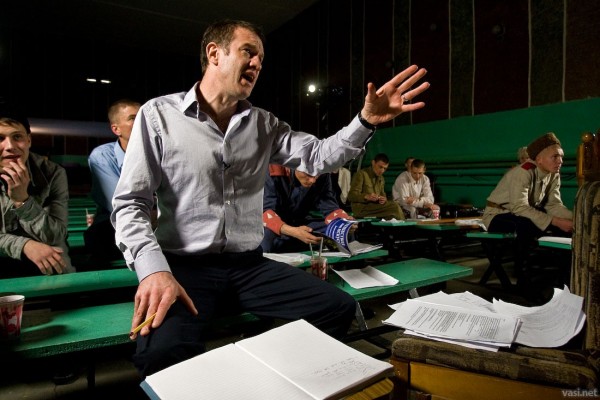 режиссер
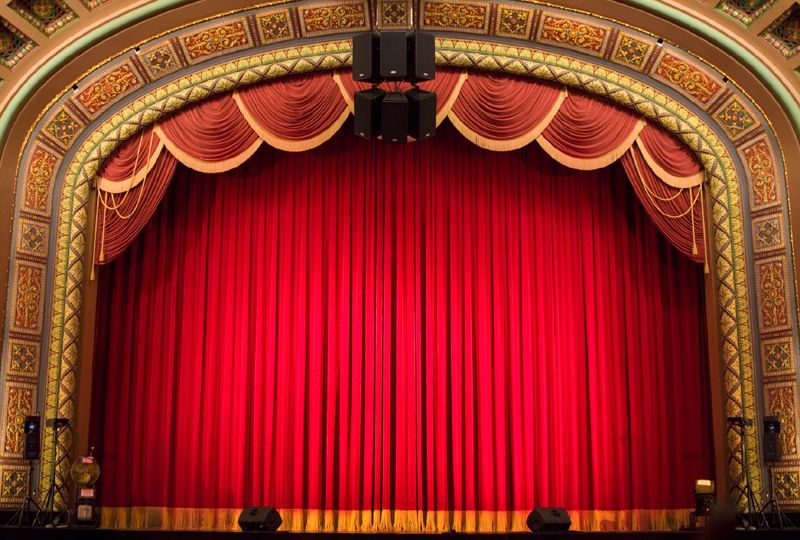 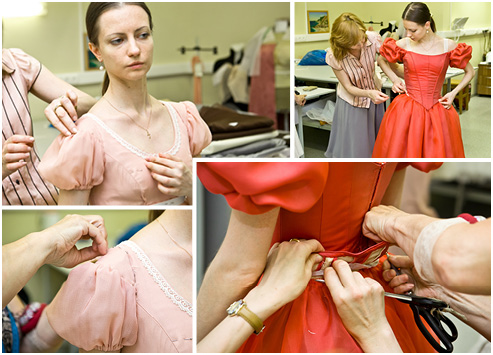 То царём, а то шутом,Нищим или королёмСтать поможет, например,Театральный…
костюмер
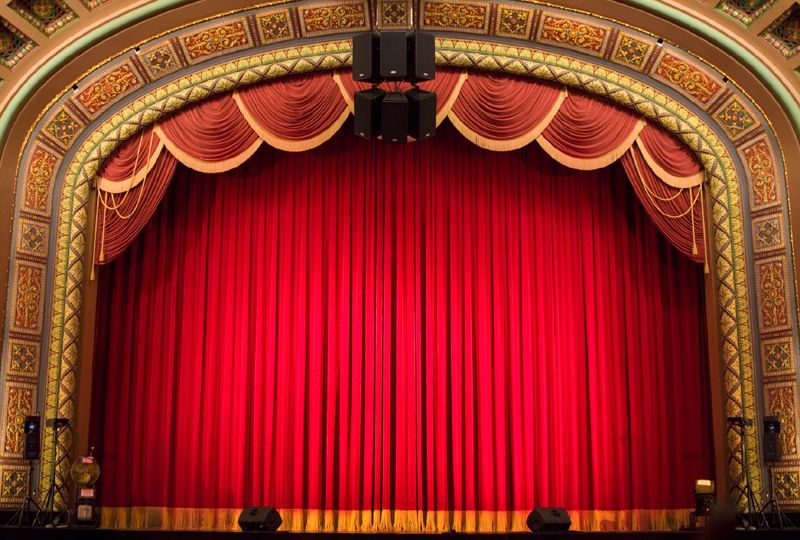 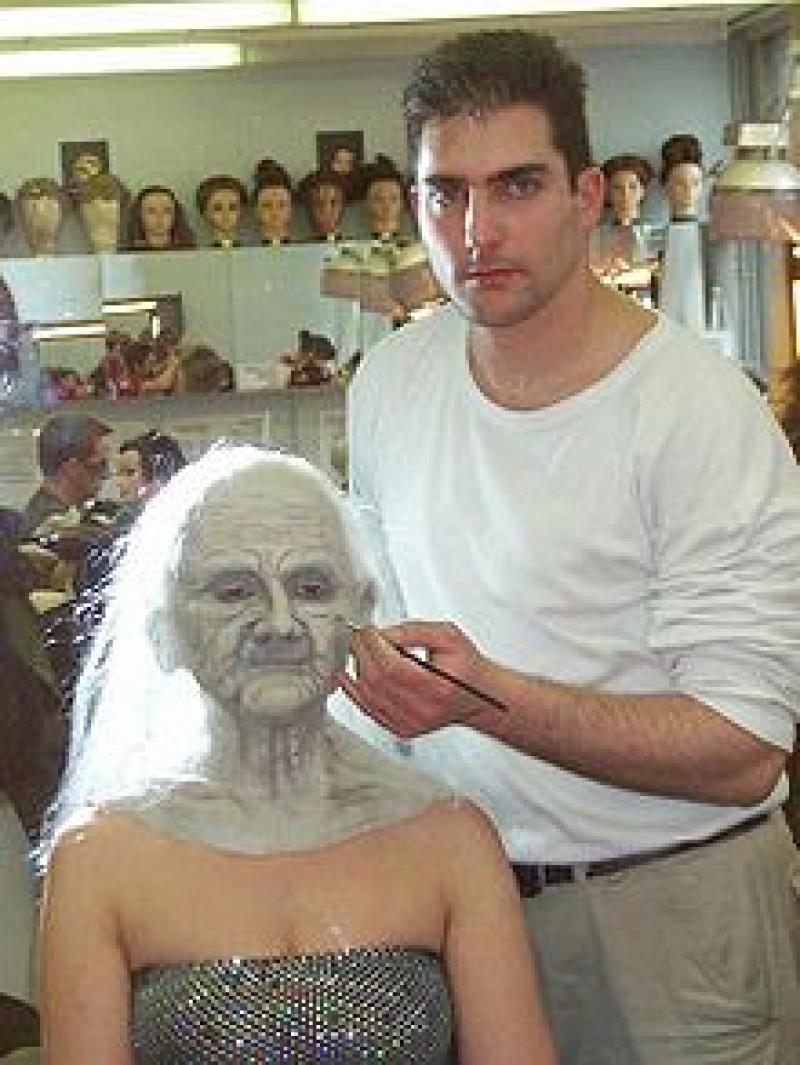 И актрисе, и актеру,(Будь обычный он, иль мим)Очень внешность изменяет Макияж искусный – …
грим
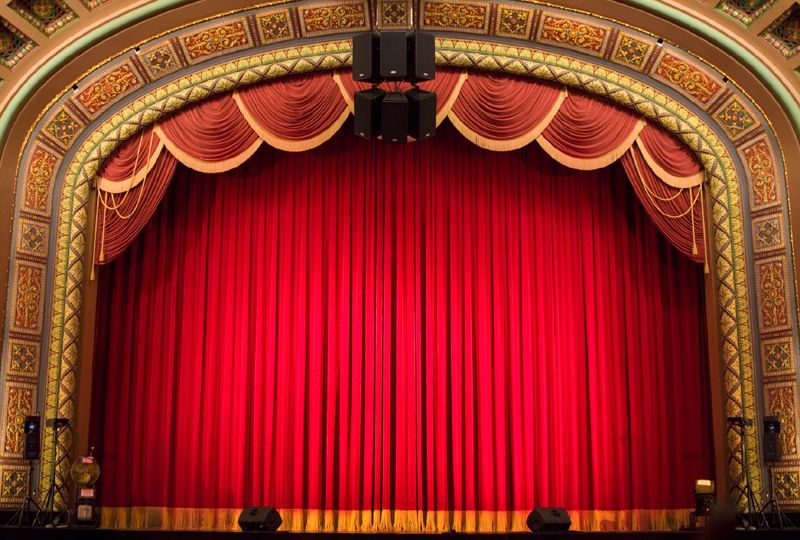 Коль спектакль завершился –Слышно «Браво!»,   комплименты;Всем актёрам, в благодарность, Дарим мы…
АПЛОДИСМЕНТЫ